Arbeitende Kinder unterstützen
„Schule statt Kinderarbeit“
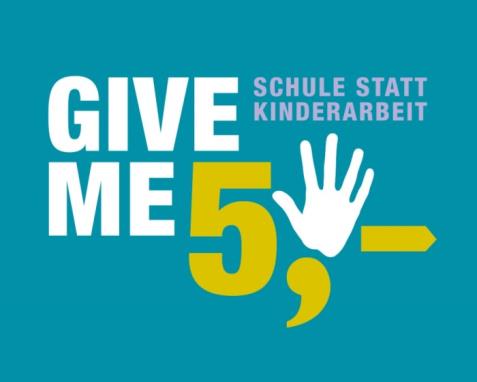 [Speaker Notes: Bildungsarbeit in Österreich
Die triste Lebenssituation vieler Menschen im Süden unserer Welt ist nicht selbstverschuldet. Ungerechte Wirtschafts- und Gesellschaftsstrukturen schaffen Armut und Elend. 
Oft ist unsere westliche Lebensweise und unser Umgang mit Ressourcen der Ausgangspunkt für Probleme der Menschen im Süden. Sich dieser Vorgänge bewusst zu werden und andere Kulturen und Sichtweisen kennen und schätzen zu lernen - das will die Dreikönigsaktion der Katholischen Jungschar den Menschen in Österreich vermitteln.

Fokus:
Angebote für JS Stunde und Schulen – JS Gruppenstunden / Schulstunden (Materialpakete zu Ländern)

Projekt LE

Voluntariate]
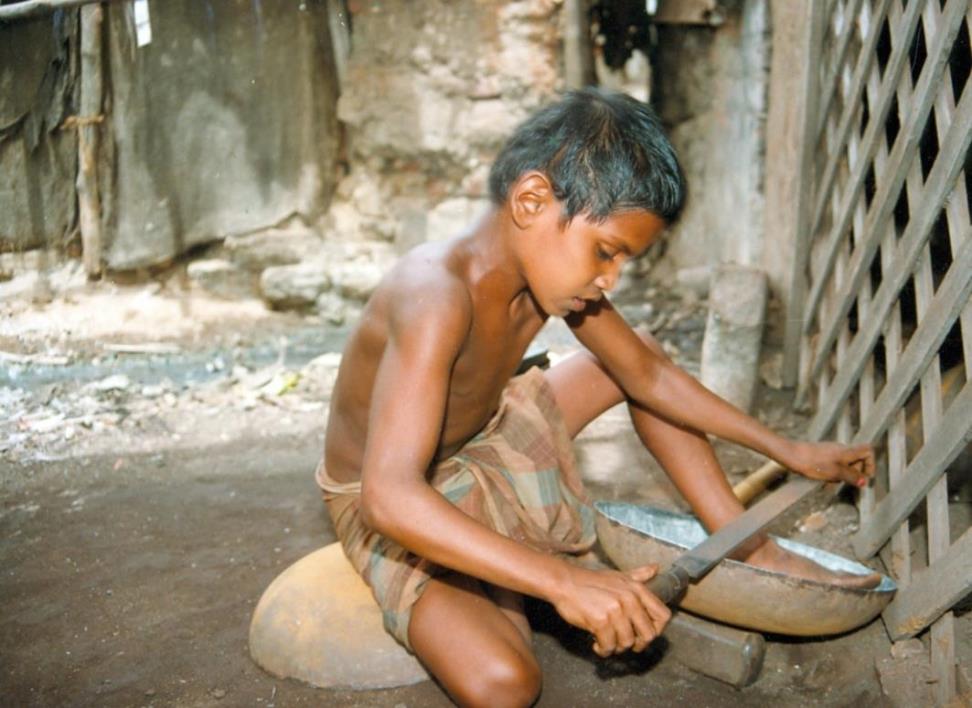 Weltweit arbeiten 168 Millionen Minderjährige (5 – 14 Jahre)
85 Mio. unter gefährlichen Umständen
Indien: Offiziell rund 12 Mio., nach Schätzungen bis zu 60 Mio.
[Speaker Notes: Bildungsarbeit in Österreich
Die triste Lebenssituation vieler Menschen im Süden unserer Welt ist nicht selbstverschuldet. Ungerechte Wirtschafts- und Gesellschaftsstrukturen schaffen Armut und Elend. 
Oft ist unsere westliche Lebensweise und unser Umgang mit Ressourcen der Ausgangspunkt für Probleme der Menschen im Süden. Sich dieser Vorgänge bewusst zu werden und andere Kulturen und Sichtweisen kennen und schätzen zu lernen - das will die Dreikönigsaktion der Katholischen Jungschar den Menschen in Österreich vermitteln.

Fokus:
Angebote für JS Stunde und Schulen – JS Gruppenstunden / Schulstunden (Materialpakete zu Ländern)

Projekt LE

Voluntariate]
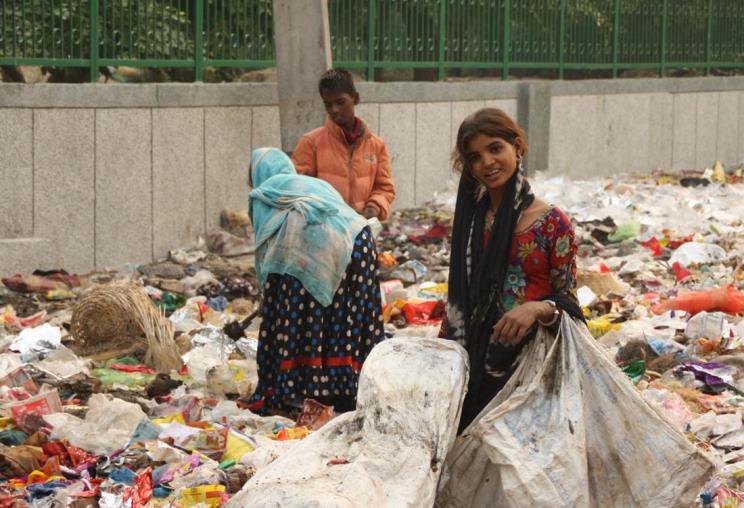 Müllsammlerin in Delhi:
Kontakt mit Chemikalien und spitzen Gegenständen
Verletzungen und Ansteckung mit schweren Krankheiten
[Speaker Notes: Bildungsarbeit in Österreich
Die triste Lebenssituation vieler Menschen im Süden unserer Welt ist nicht selbstverschuldet. Ungerechte Wirtschafts- und Gesellschaftsstrukturen schaffen Armut und Elend. 
Oft ist unsere westliche Lebensweise und unser Umgang mit Ressourcen der Ausgangspunkt für Probleme der Menschen im Süden. Sich dieser Vorgänge bewusst zu werden und andere Kulturen und Sichtweisen kennen und schätzen zu lernen - das will die Dreikönigsaktion der Katholischen Jungschar den Menschen in Österreich vermitteln.

Fokus:
Angebote für JS Stunde und Schulen – JS Gruppenstunden / Schulstunden (Materialpakete zu Ländern)

Projekt LE

Voluntariate]
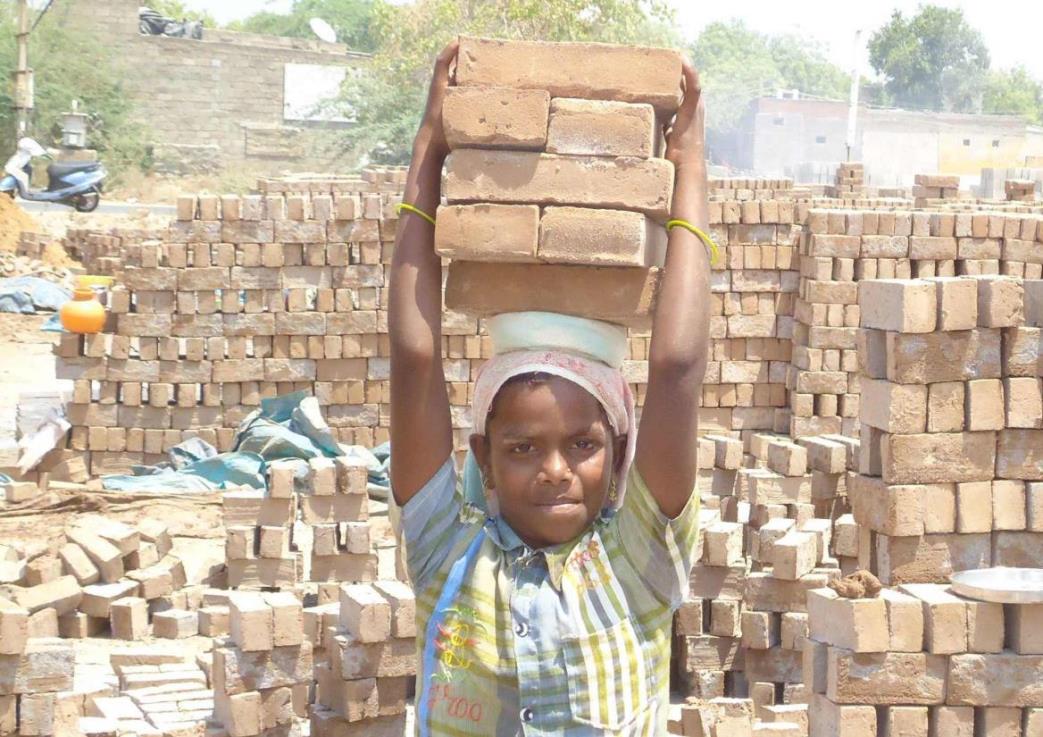 Ziegelarbeiter in Andhra Pradesh:
Gelenksschäden durch Schleppen der Ziegel
Blei im Ton schädigt die Augen
[Speaker Notes: Bildungsarbeit in Österreich
Die triste Lebenssituation vieler Menschen im Süden unserer Welt ist nicht selbstverschuldet. Ungerechte Wirtschafts- und Gesellschaftsstrukturen schaffen Armut und Elend. 
Oft ist unsere westliche Lebensweise und unser Umgang mit Ressourcen der Ausgangspunkt für Probleme der Menschen im Süden. Sich dieser Vorgänge bewusst zu werden und andere Kulturen und Sichtweisen kennen und schätzen zu lernen - das will die Dreikönigsaktion der Katholischen Jungschar den Menschen in Österreich vermitteln.

Fokus:
Angebote für JS Stunde und Schulen – JS Gruppenstunden / Schulstunden (Materialpakete zu Ländern)

Projekt LE

Voluntariate]
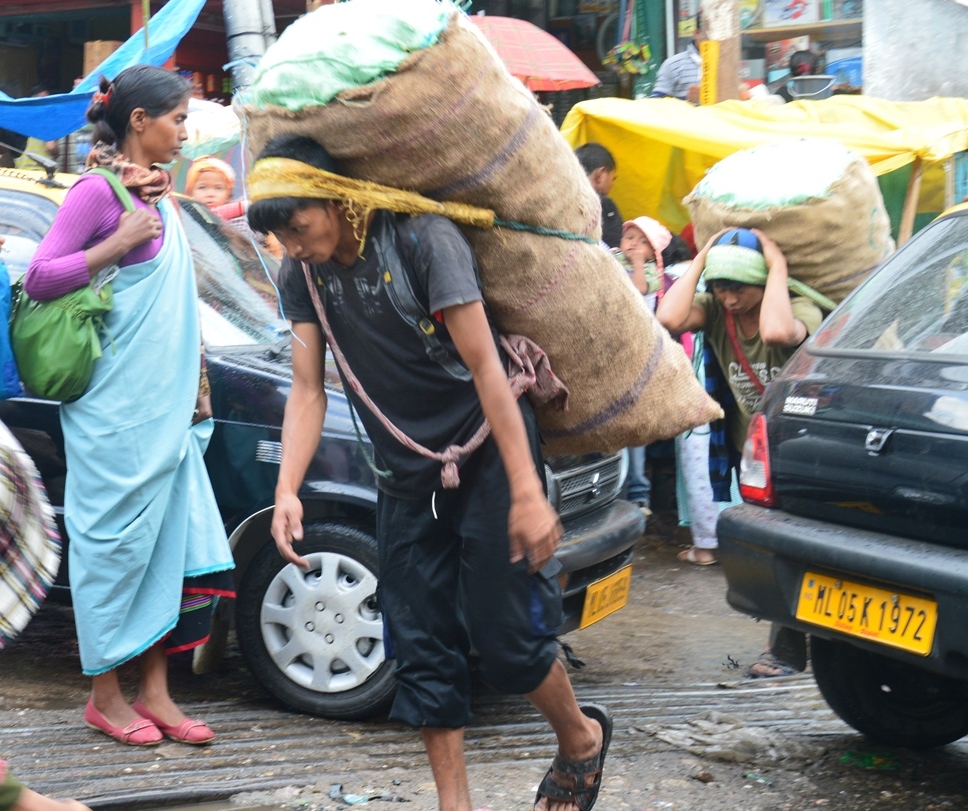 Lastenträger in Shillong
Tragen schwerer Lasten führt zu Verkrüppelung und Gelenksschäden
[Speaker Notes: Bildungsarbeit in Österreich
Die triste Lebenssituation vieler Menschen im Süden unserer Welt ist nicht selbstverschuldet. Ungerechte Wirtschafts- und Gesellschaftsstrukturen schaffen Armut und Elend. 
Oft ist unsere westliche Lebensweise und unser Umgang mit Ressourcen der Ausgangspunkt für Probleme der Menschen im Süden. Sich dieser Vorgänge bewusst zu werden und andere Kulturen und Sichtweisen kennen und schätzen zu lernen - das will die Dreikönigsaktion der Katholischen Jungschar den Menschen in Österreich vermitteln.

Fokus:
Angebote für JS Stunde und Schulen – JS Gruppenstunden / Schulstunden (Materialpakete zu Ländern)

Projekt LE

Voluntariate]
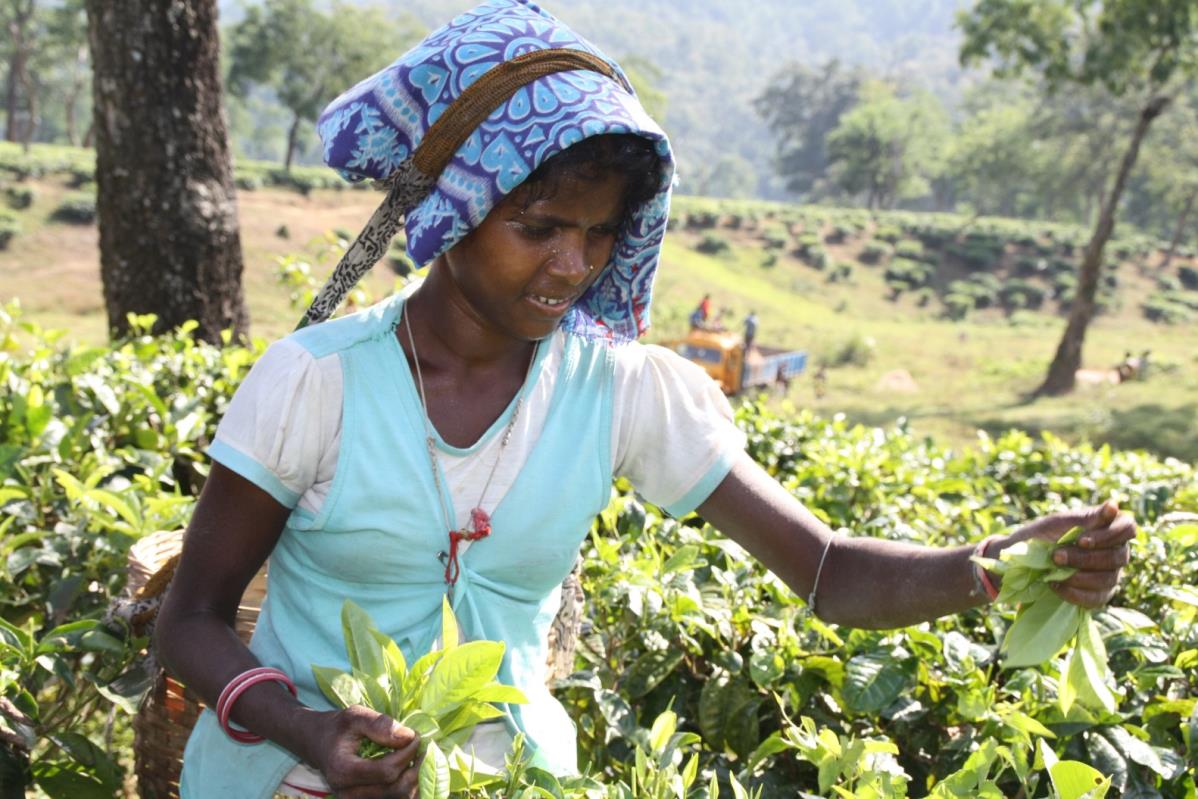 Teepflückerin in Assam
Arbeiten in der Hitze, Kontakt mit Pestiziden, Tragen schwerer Lasten
[Speaker Notes: Bildungsarbeit in Österreich
Die triste Lebenssituation vieler Menschen im Süden unserer Welt ist nicht selbstverschuldet. Ungerechte Wirtschafts- und Gesellschaftsstrukturen schaffen Armut und Elend. 
Oft ist unsere westliche Lebensweise und unser Umgang mit Ressourcen der Ausgangspunkt für Probleme der Menschen im Süden. Sich dieser Vorgänge bewusst zu werden und andere Kulturen und Sichtweisen kennen und schätzen zu lernen - das will die Dreikönigsaktion der Katholischen Jungschar den Menschen in Österreich vermitteln.

Fokus:
Angebote für JS Stunde und Schulen – JS Gruppenstunden / Schulstunden (Materialpakete zu Ländern)

Projekt LE

Voluntariate]
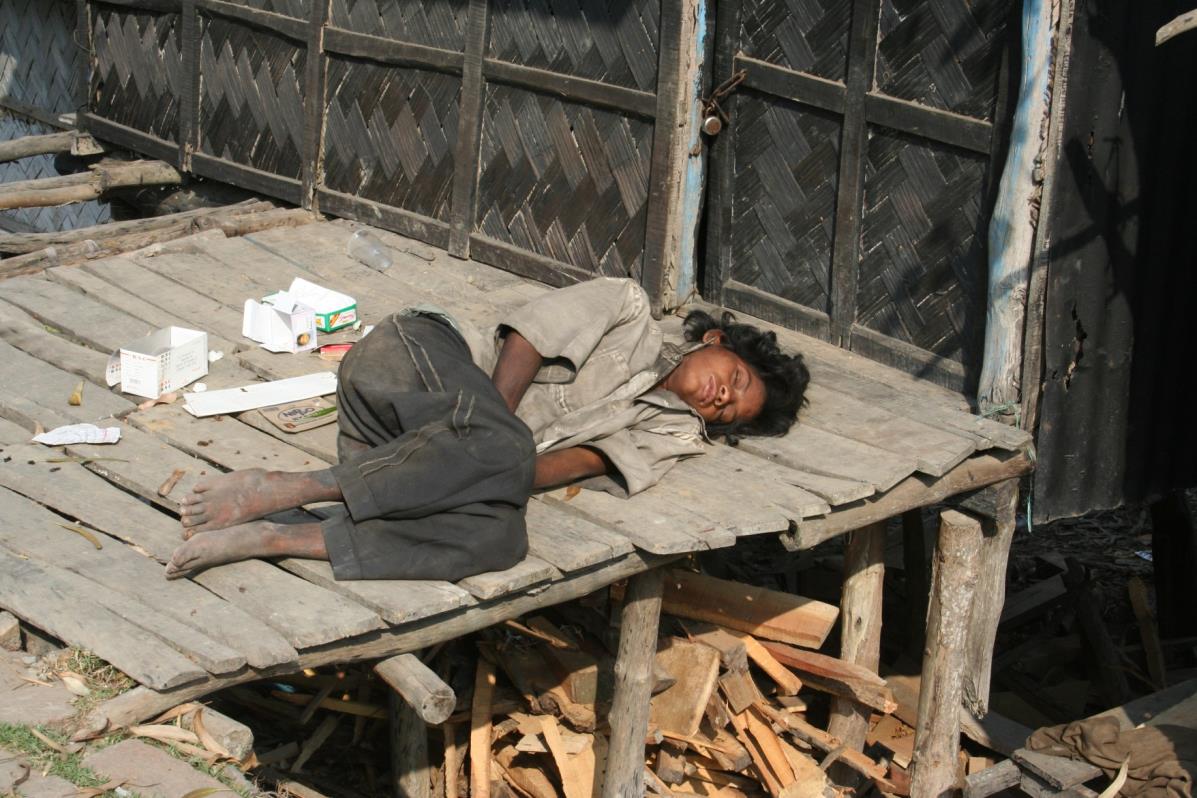 Straßenkinder & Kinderarbeit 
Ohne Raum für Erholung, ohne Schutz durch Eltern, bedroht von Kriminalität, Drogen und Gewalt
[Speaker Notes: Bildungsarbeit in Österreich
Die triste Lebenssituation vieler Menschen im Süden unserer Welt ist nicht selbstverschuldet. Ungerechte Wirtschafts- und Gesellschaftsstrukturen schaffen Armut und Elend. 
Oft ist unsere westliche Lebensweise und unser Umgang mit Ressourcen der Ausgangspunkt für Probleme der Menschen im Süden. Sich dieser Vorgänge bewusst zu werden und andere Kulturen und Sichtweisen kennen und schätzen zu lernen - das will die Dreikönigsaktion der Katholischen Jungschar den Menschen in Österreich vermitteln.

Fokus:
Angebote für JS Stunde und Schulen – JS Gruppenstunden / Schulstunden (Materialpakete zu Ländern)

Projekt LE

Voluntariate]
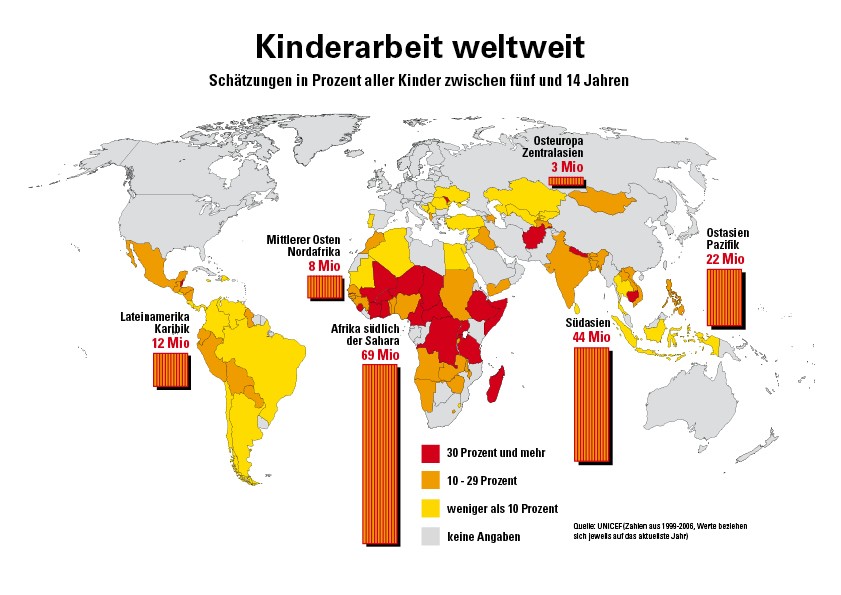 [Speaker Notes: Bildungsarbeit in Österreich
Die triste Lebenssituation vieler Menschen im Süden unserer Welt ist nicht selbstverschuldet. Ungerechte Wirtschafts- und Gesellschaftsstrukturen schaffen Armut und Elend. 
Oft ist unsere westliche Lebensweise und unser Umgang mit Ressourcen der Ausgangspunkt für Probleme der Menschen im Süden. Sich dieser Vorgänge bewusst zu werden und andere Kulturen und Sichtweisen kennen und schätzen zu lernen - das will die Dreikönigsaktion der Katholischen Jungschar den Menschen in Österreich vermitteln.

Fokus:
Angebote für JS Stunde und Schulen – JS Gruppenstunden / Schulstunden (Materialpakete zu Ländern)

Projekt LE

Voluntariate]
[Speaker Notes: Bildungsarbeit in Österreich
Die triste Lebenssituation vieler Menschen im Süden unserer Welt ist nicht selbstverschuldet. Ungerechte Wirtschafts- und Gesellschaftsstrukturen schaffen Armut und Elend. 
Oft ist unsere westliche Lebensweise und unser Umgang mit Ressourcen der Ausgangspunkt für Probleme der Menschen im Süden. Sich dieser Vorgänge bewusst zu werden und andere Kulturen und Sichtweisen kennen und schätzen zu lernen - das will die Dreikönigsaktion der Katholischen Jungschar den Menschen in Österreich vermitteln.

Fokus:
Angebote für JS Stunde und Schulen – JS Gruppenstunden / Schulstunden (Materialpakete zu Ländern)

Projekt LE

Voluntariate]
Ursachen von Kinderarbeit
[Speaker Notes: Bildungsarbeit in Österreich
Die triste Lebenssituation vieler Menschen im Süden unserer Welt ist nicht selbstverschuldet. Ungerechte Wirtschafts- und Gesellschaftsstrukturen schaffen Armut und Elend. 
Oft ist unsere westliche Lebensweise und unser Umgang mit Ressourcen der Ausgangspunkt für Probleme der Menschen im Süden. Sich dieser Vorgänge bewusst zu werden und andere Kulturen und Sichtweisen kennen und schätzen zu lernen - das will die Dreikönigsaktion der Katholischen Jungschar den Menschen in Österreich vermitteln.

Fokus:
Angebote für JS Stunde und Schulen – JS Gruppenstunden / Schulstunden (Materialpakete zu Ländern)

Projekt LE

Voluntariate]
Schwere Kinderarbeit bekämpfen
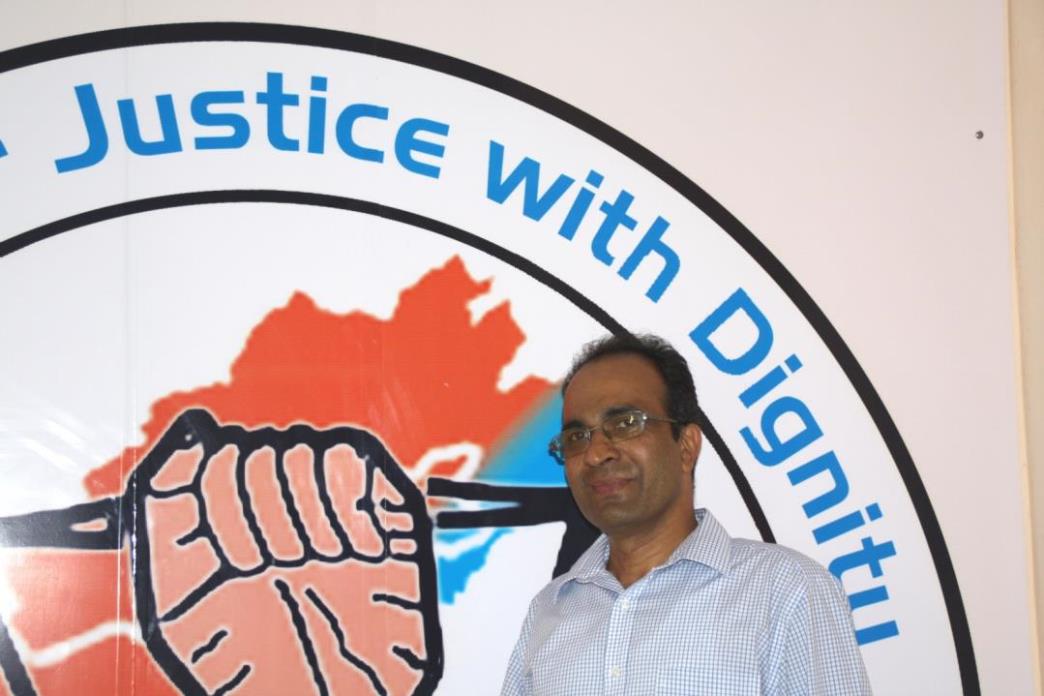 Gemeinsam mit Projektpartner/innen, z.B. Ravi Sagar 
Die Vision: Kindern ein menschenwürdiges Leben ermöglichen
[Speaker Notes: Bildungsarbeit in Österreich
Die triste Lebenssituation vieler Menschen im Süden unserer Welt ist nicht selbstverschuldet. Ungerechte Wirtschafts- und Gesellschaftsstrukturen schaffen Armut und Elend. 
Oft ist unsere westliche Lebensweise und unser Umgang mit Ressourcen der Ausgangspunkt für Probleme der Menschen im Süden. Sich dieser Vorgänge bewusst zu werden und andere Kulturen und Sichtweisen kennen und schätzen zu lernen - das will die Dreikönigsaktion der Katholischen Jungschar den Menschen in Österreich vermitteln.

Fokus:
Angebote für JS Stunde und Schulen – JS Gruppenstunden / Schulstunden (Materialpakete zu Ländern)

Projekt LE

Voluntariate]
1. Schritt: Aus schwerer Kinderarbeit befreien
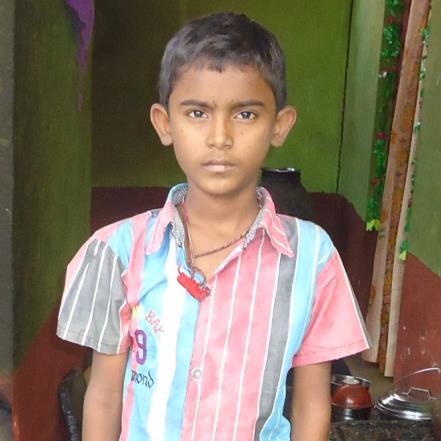 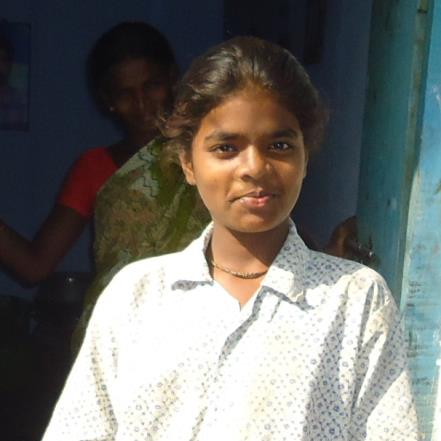 Zum Beispiel Rajakulayappa	und Manideepa aus Proddatur (Andhra Pradesh)
[Speaker Notes: Bildungsarbeit in Österreich
Die triste Lebenssituation vieler Menschen im Süden unserer Welt ist nicht selbstverschuldet. Ungerechte Wirtschafts- und Gesellschaftsstrukturen schaffen Armut und Elend. 
Oft ist unsere westliche Lebensweise und unser Umgang mit Ressourcen der Ausgangspunkt für Probleme der Menschen im Süden. Sich dieser Vorgänge bewusst zu werden und andere Kulturen und Sichtweisen kennen und schätzen zu lernen - das will die Dreikönigsaktion der Katholischen Jungschar den Menschen in Österreich vermitteln.

Fokus:
Angebote für JS Stunde und Schulen – JS Gruppenstunden / Schulstunden (Materialpakete zu Ländern)

Projekt LE

Voluntariate]
2. Schritt: Betreuung der Kinder
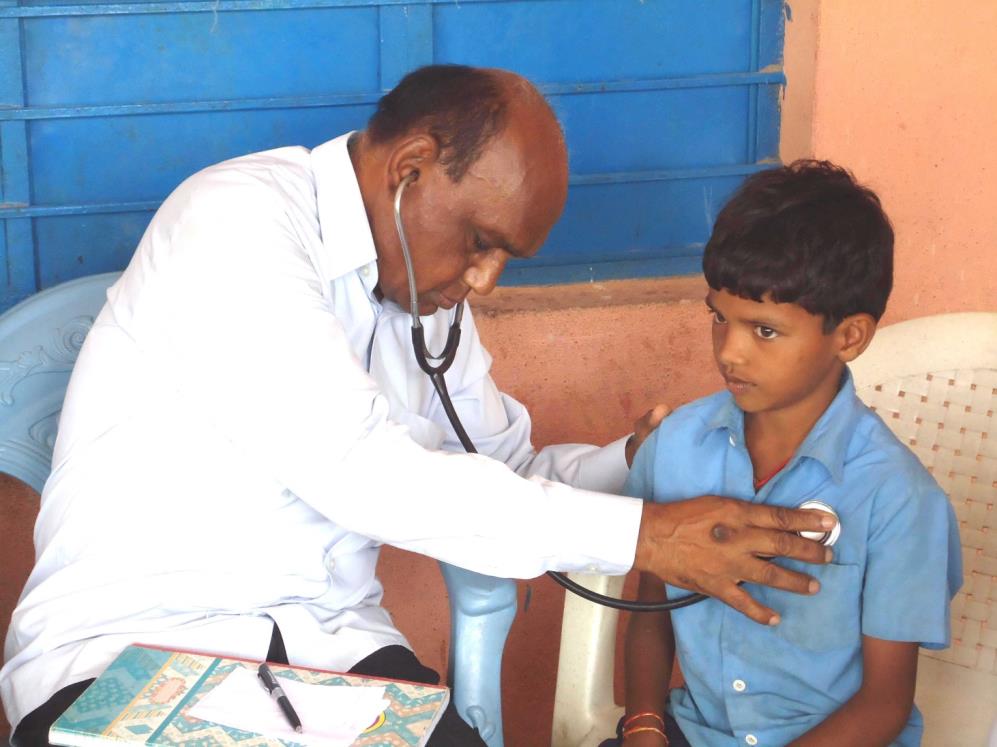 Medizinische Behandlung und psychologische Betreuung
[Speaker Notes: Bildungsarbeit in Österreich
Die triste Lebenssituation vieler Menschen im Süden unserer Welt ist nicht selbstverschuldet. Ungerechte Wirtschafts- und Gesellschaftsstrukturen schaffen Armut und Elend. 
Oft ist unsere westliche Lebensweise und unser Umgang mit Ressourcen der Ausgangspunkt für Probleme der Menschen im Süden. Sich dieser Vorgänge bewusst zu werden und andere Kulturen und Sichtweisen kennen und schätzen zu lernen - das will die Dreikönigsaktion der Katholischen Jungschar den Menschen in Österreich vermitteln.

Fokus:
Angebote für JS Stunde und Schulen – JS Gruppenstunden / Schulstunden (Materialpakete zu Ländern)

Projekt LE

Voluntariate]
3. Schritt: Arbeit mit der ganzen Familie
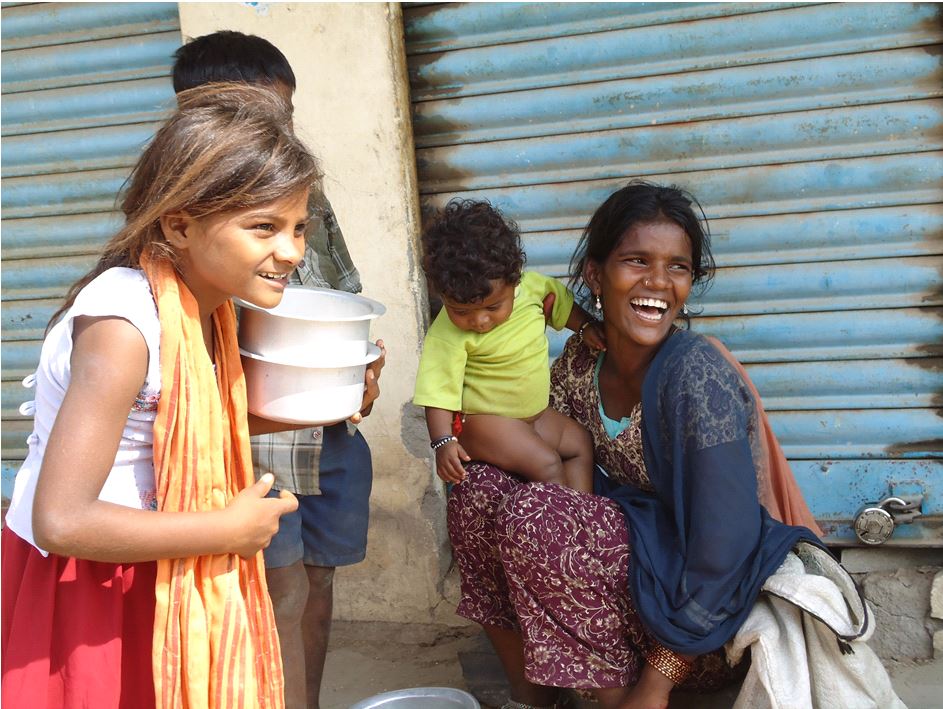 Unterstützung der Eltern: Bewusstsein schaffen 
und Einkommen verbessern
[Speaker Notes: Bildungsarbeit in Österreich
Die triste Lebenssituation vieler Menschen im Süden unserer Welt ist nicht selbstverschuldet. Ungerechte Wirtschafts- und Gesellschaftsstrukturen schaffen Armut und Elend. 
Oft ist unsere westliche Lebensweise und unser Umgang mit Ressourcen der Ausgangspunkt für Probleme der Menschen im Süden. Sich dieser Vorgänge bewusst zu werden und andere Kulturen und Sichtweisen kennen und schätzen zu lernen - das will die Dreikönigsaktion der Katholischen Jungschar den Menschen in Österreich vermitteln.

Fokus:
Angebote für JS Stunde und Schulen – JS Gruppenstunden / Schulstunden (Materialpakete zu Ländern)

Projekt LE

Voluntariate]
4. Schritt: Schulbesuch und Ausbildung
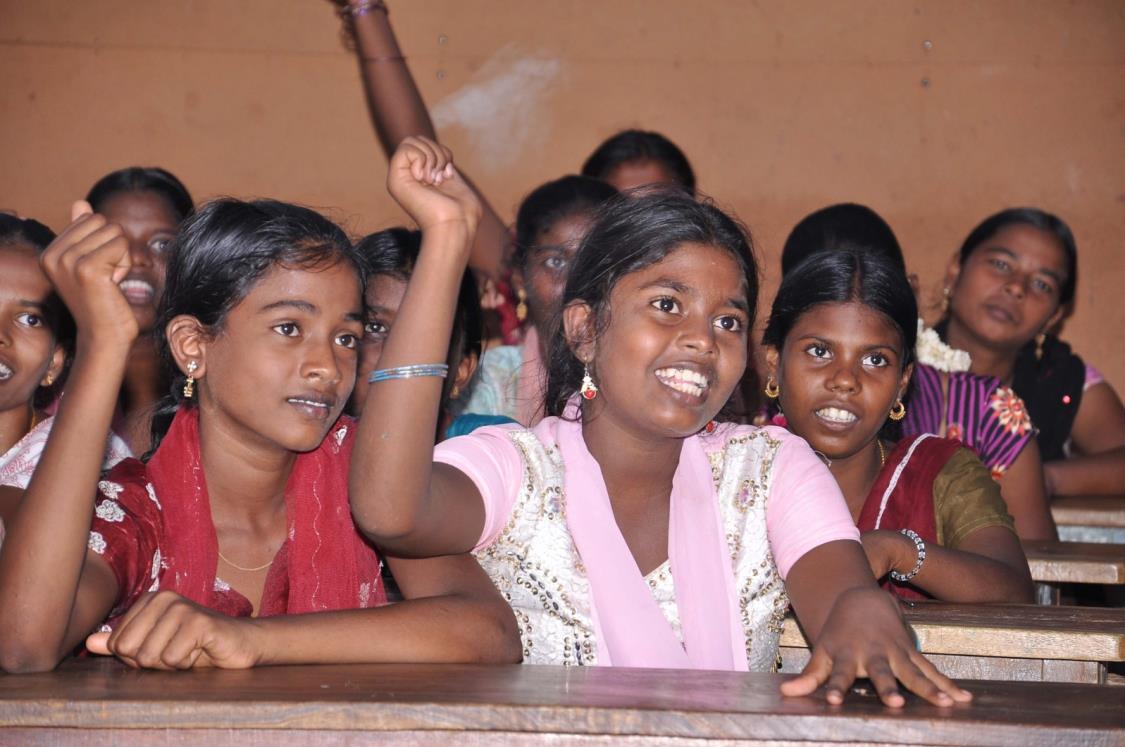 Bildung = zentrale Maßnahme, um Armut 
und Ausbeutung zu beseitigen
[Speaker Notes: Bildungsarbeit in Österreich
Die triste Lebenssituation vieler Menschen im Süden unserer Welt ist nicht selbstverschuldet. Ungerechte Wirtschafts- und Gesellschaftsstrukturen schaffen Armut und Elend. 
Oft ist unsere westliche Lebensweise und unser Umgang mit Ressourcen der Ausgangspunkt für Probleme der Menschen im Süden. Sich dieser Vorgänge bewusst zu werden und andere Kulturen und Sichtweisen kennen und schätzen zu lernen - das will die Dreikönigsaktion der Katholischen Jungschar den Menschen in Österreich vermitteln.

Fokus:
Angebote für JS Stunde und Schulen – JS Gruppenstunden / Schulstunden (Materialpakete zu Ländern)

Projekt LE

Voluntariate]
Unser Handeln im Alltag: Fairer Einkauf
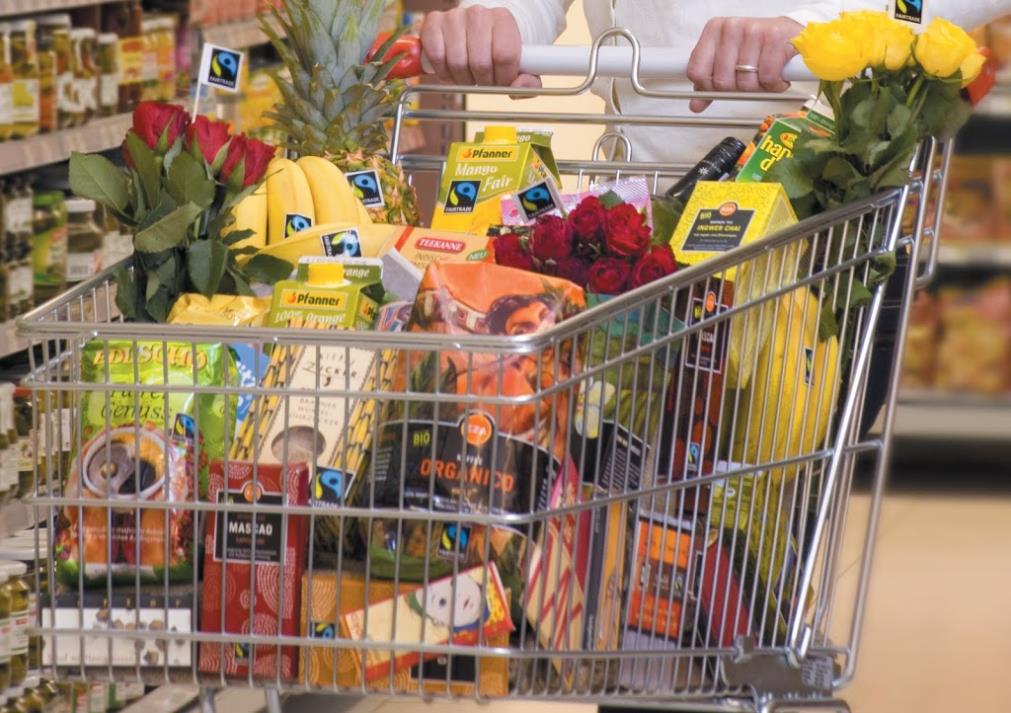 Fairer Lohn für Erwachsene und keine Kinderarbeit.
[Speaker Notes: Bildungsarbeit in Österreich
Die triste Lebenssituation vieler Menschen im Süden unserer Welt ist nicht selbstverschuldet. Ungerechte Wirtschafts- und Gesellschaftsstrukturen schaffen Armut und Elend. 
Oft ist unsere westliche Lebensweise und unser Umgang mit Ressourcen der Ausgangspunkt für Probleme der Menschen im Süden. Sich dieser Vorgänge bewusst zu werden und andere Kulturen und Sichtweisen kennen und schätzen zu lernen - das will die Dreikönigsaktion der Katholischen Jungschar den Menschen in Österreich vermitteln.

Fokus:
Angebote für JS Stunde und Schulen – JS Gruppenstunden / Schulstunden (Materialpakete zu Ländern)

Projekt LE

Voluntariate]
Was können wir sonst tun?
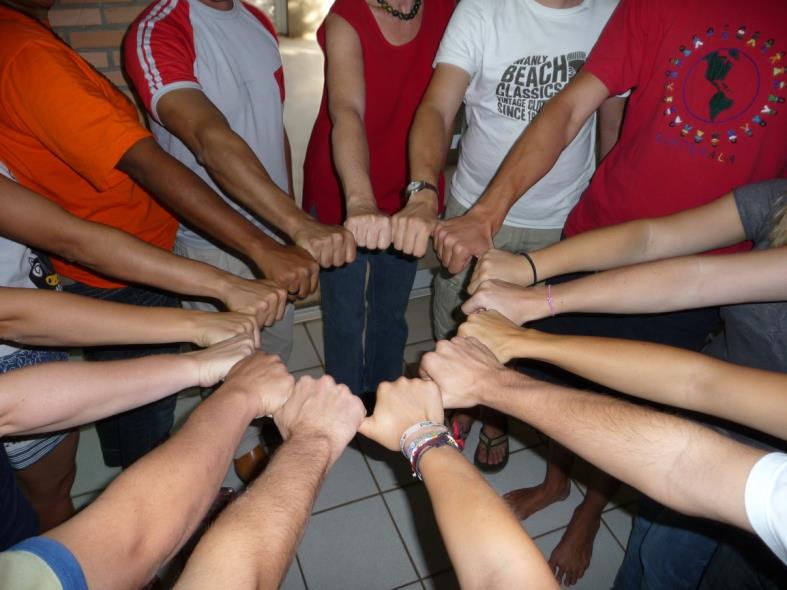 „Kinderarbeit“zum Thema machen
Infos zum Partnerprojekt in Indien
Aktiv werden und Spendenaktion durchführen
[Speaker Notes: Bildungsarbeit in Österreich
Die triste Lebenssituation vieler Menschen im Süden unserer Welt ist nicht selbstverschuldet. Ungerechte Wirtschafts- und Gesellschaftsstrukturen schaffen Armut und Elend. 
Oft ist unsere westliche Lebensweise und unser Umgang mit Ressourcen der Ausgangspunkt für Probleme der Menschen im Süden. Sich dieser Vorgänge bewusst zu werden und andere Kulturen und Sichtweisen kennen und schätzen zu lernen - das will die Dreikönigsaktion der Katholischen Jungschar den Menschen in Österreich vermitteln.

Fokus:
Angebote für JS Stunde und Schulen – JS Gruppenstunden / Schulstunden (Materialpakete zu Ländern)

Projekt LE

Voluntariate]
Unterstützung von Partnerprojekt in Indien:
Spendenaktion konkret, z.B. „Bildungsgutschein“
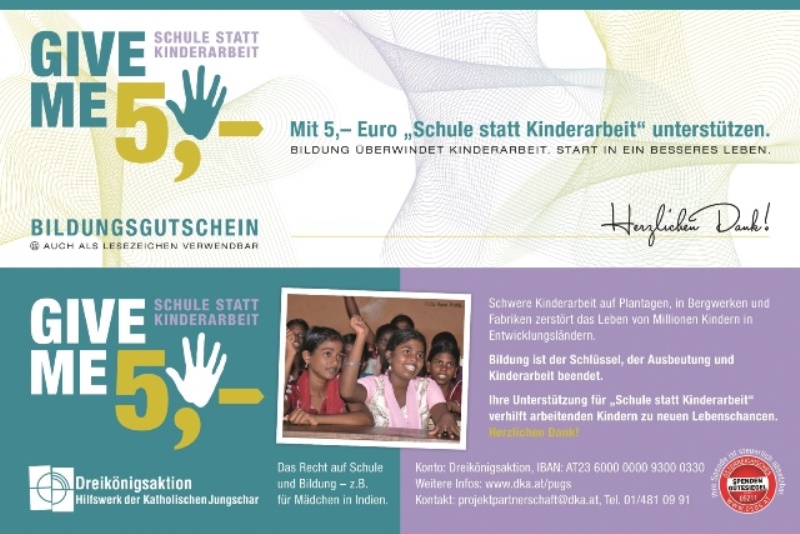 [Speaker Notes: Bildungsarbeit in Österreich
Die triste Lebenssituation vieler Menschen im Süden unserer Welt ist nicht selbstverschuldet. Ungerechte Wirtschafts- und Gesellschaftsstrukturen schaffen Armut und Elend. 
Oft ist unsere westliche Lebensweise und unser Umgang mit Ressourcen der Ausgangspunkt für Probleme der Menschen im Süden. Sich dieser Vorgänge bewusst zu werden und andere Kulturen und Sichtweisen kennen und schätzen zu lernen - das will die Dreikönigsaktion der Katholischen Jungschar den Menschen in Österreich vermitteln.

Fokus:
Angebote für JS Stunde und Schulen – JS Gruppenstunden / Schulstunden (Materialpakete zu Ländern)

Projekt LE

Voluntariate]
Vielen Dank für euren Einsatz!
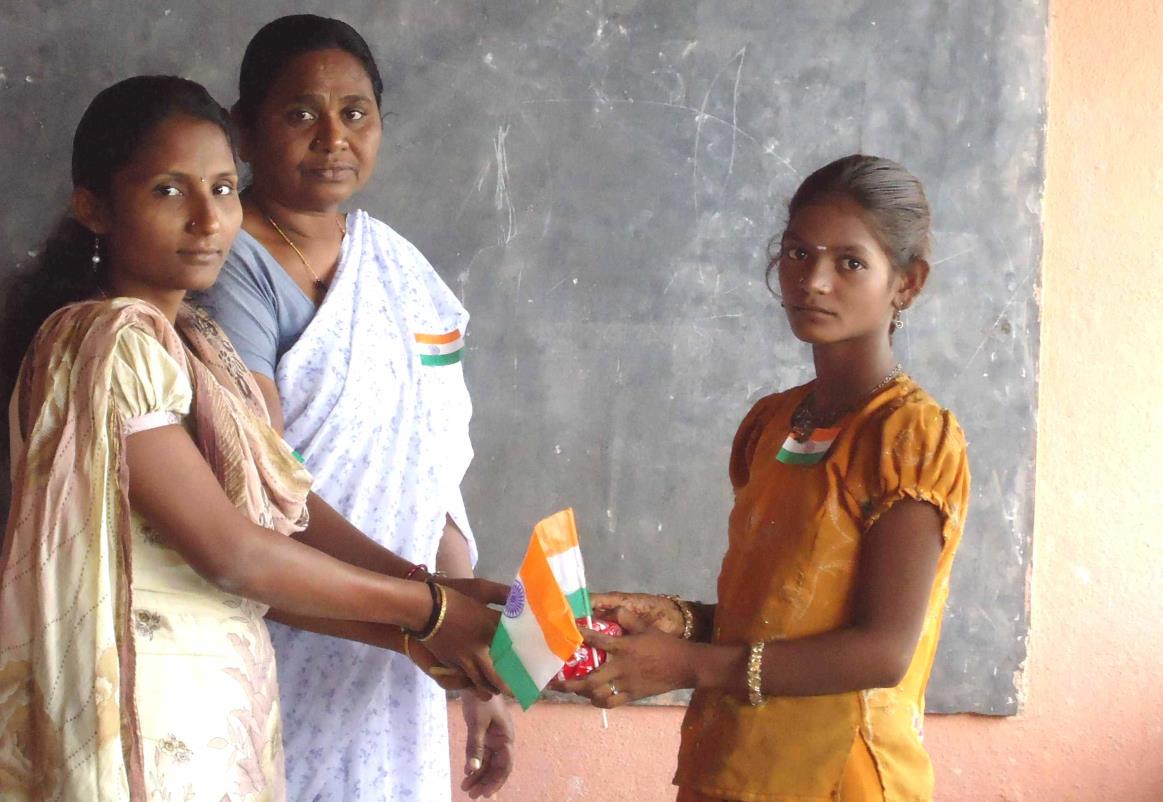 Infos und Methoden: www.dka.at/schule-statt-kinderarbeit
[Speaker Notes: Bildungsarbeit in Österreich
Die triste Lebenssituation vieler Menschen im Süden unserer Welt ist nicht selbstverschuldet. Ungerechte Wirtschafts- und Gesellschaftsstrukturen schaffen Armut und Elend. 
Oft ist unsere westliche Lebensweise und unser Umgang mit Ressourcen der Ausgangspunkt für Probleme der Menschen im Süden. Sich dieser Vorgänge bewusst zu werden und andere Kulturen und Sichtweisen kennen und schätzen zu lernen - das will die Dreikönigsaktion der Katholischen Jungschar den Menschen in Österreich vermitteln.

Fokus:
Angebote für JS Stunde und Schulen – JS Gruppenstunden / Schulstunden (Materialpakete zu Ländern)

Projekt LE

Voluntariate]